Овсяные напитки без молока
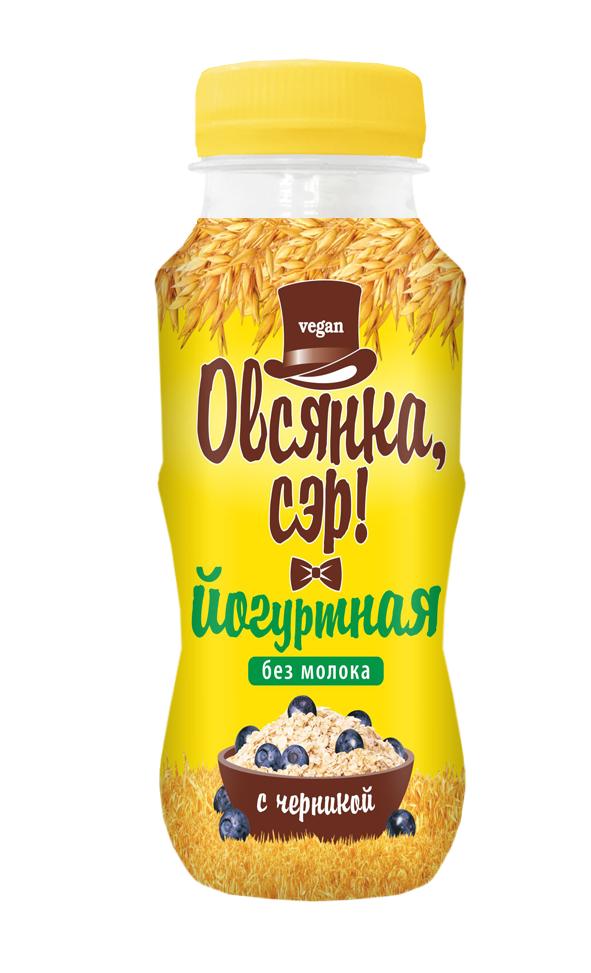 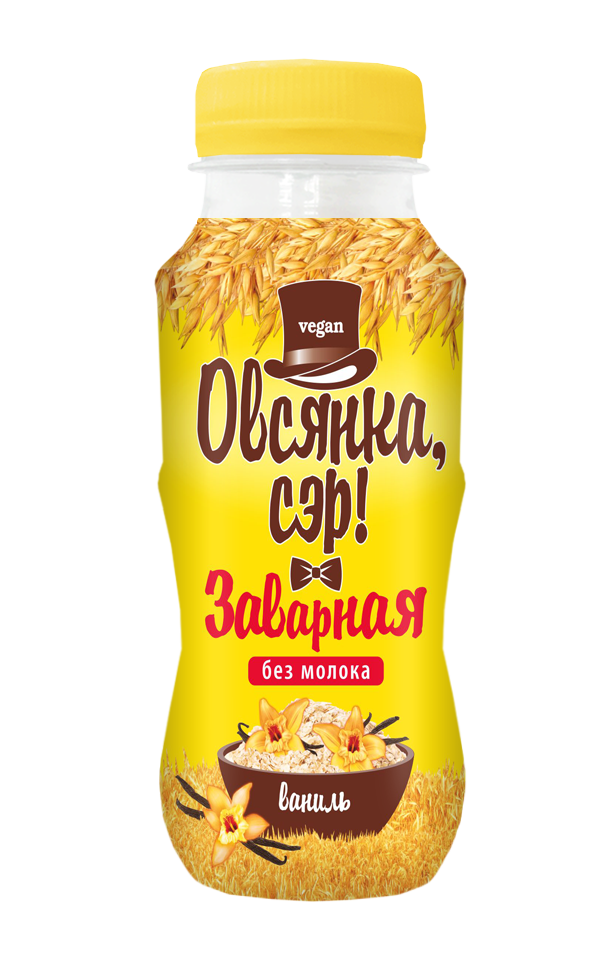 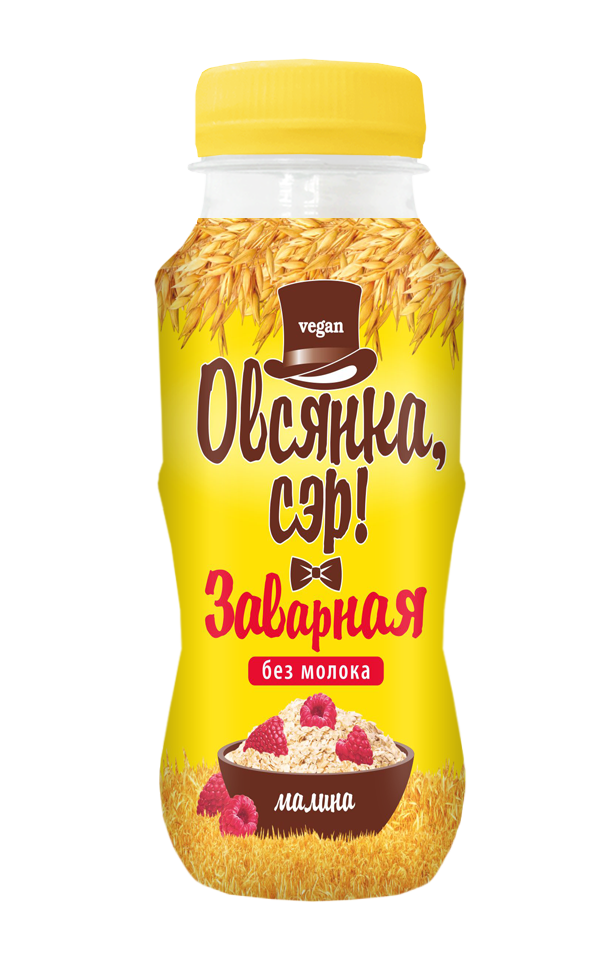 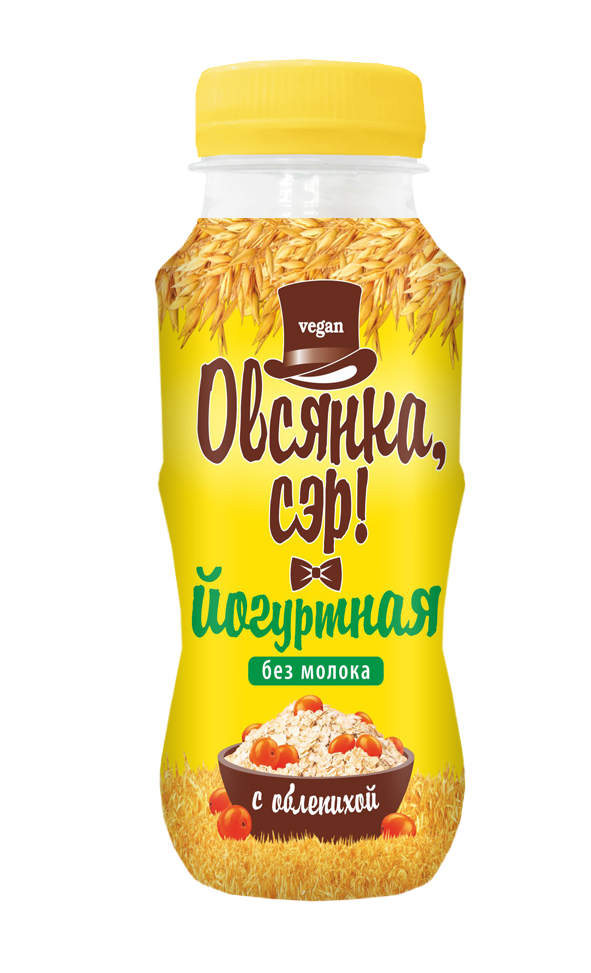 Овсянка
Сэр!
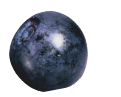 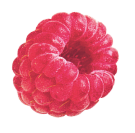 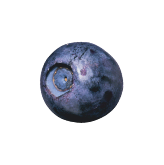 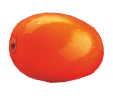 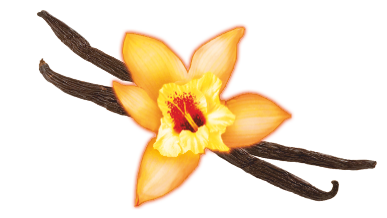 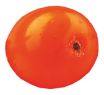 ОВСЯНКАСЭР.РФ
ПРЕИМУЩЕСТВА
Овсянка, СЭР! – это настоящий английский завтрак и легкий перекус. Густые и питательные напитки с 4 разнообразными вкусами, насыщенные овсяными хлопьями, доставят удовольствие и зарядят энергией на целый день. Превосходный продукт для веганов и постящихся.
БЕЗ МОЛОКА
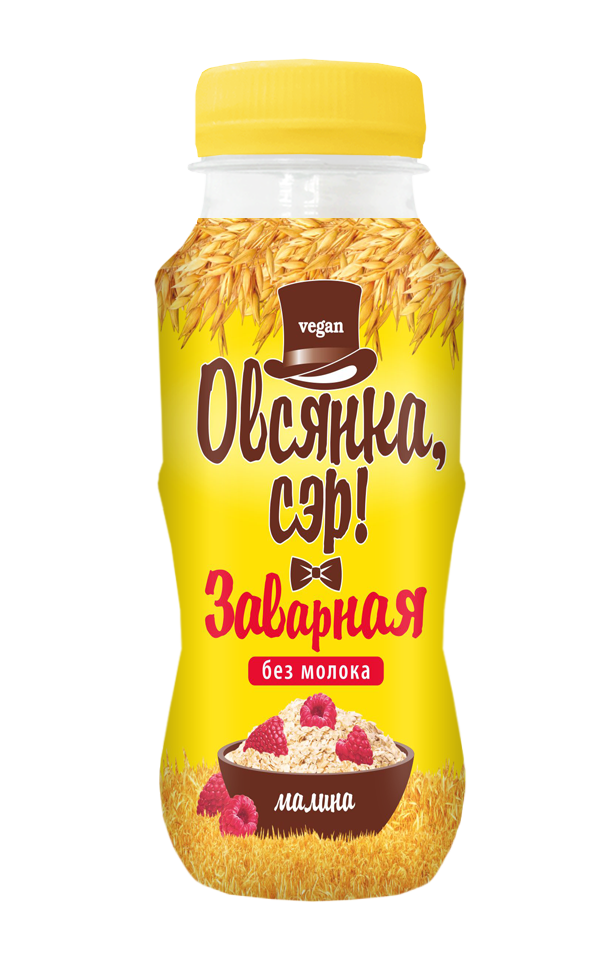 Подходит:
веганам
в пост
для безлактозной диеты
ПРОДВИЖЕНИЕ
    Интернет
Выставки
    Акции
250 грамм
удобно взять с собой
ПЭТ БУТЫЛКА
ЯРКАЯ ЭТИКЕТКА
лёгкая
дешевле стекла
безопасна для детей
привлекает внимание детей 
и взрослых
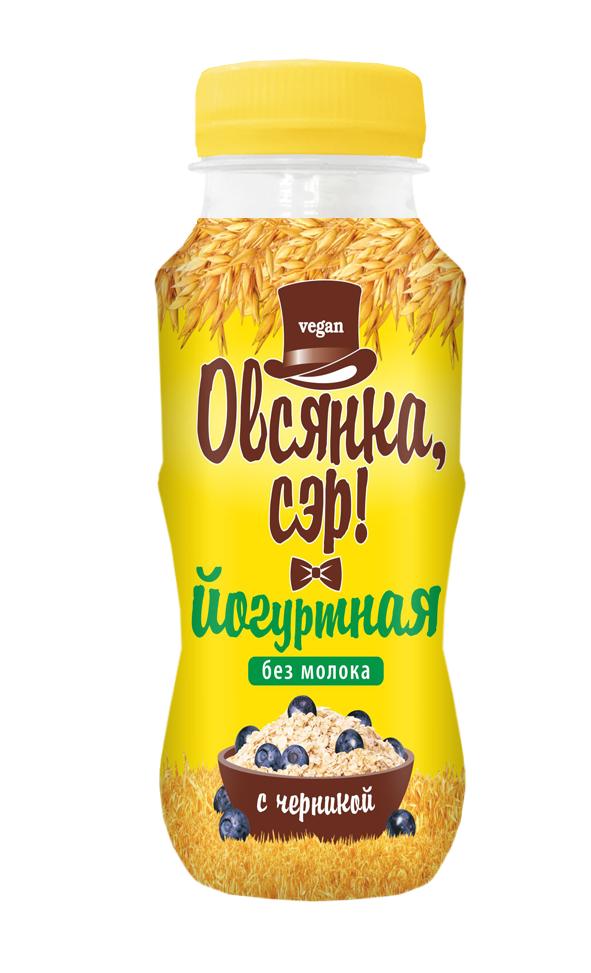 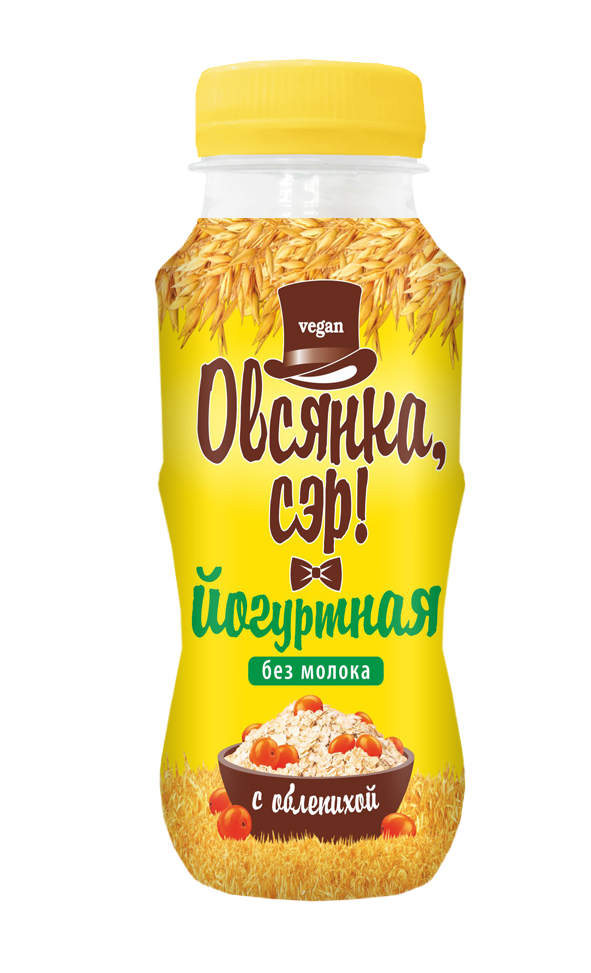 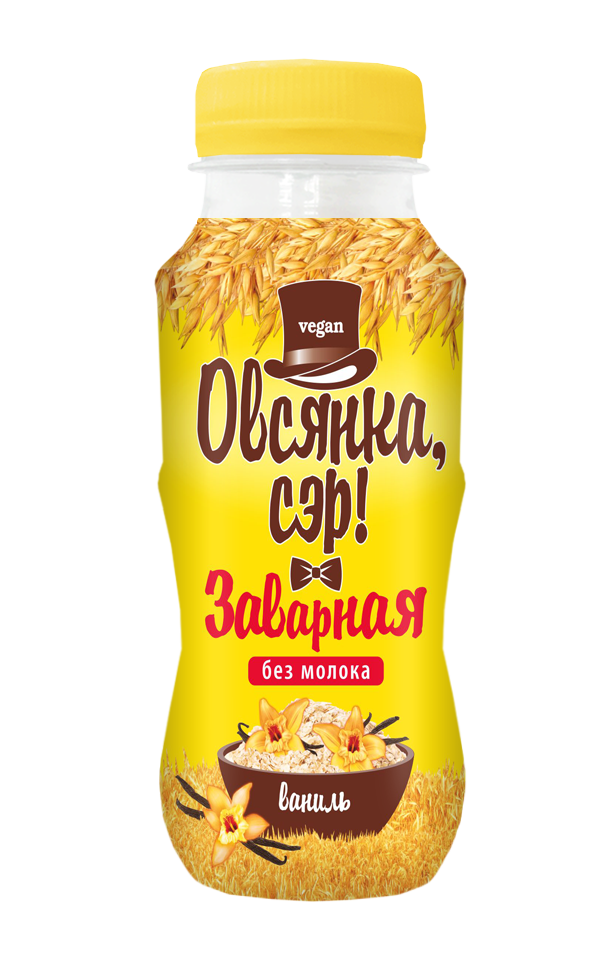 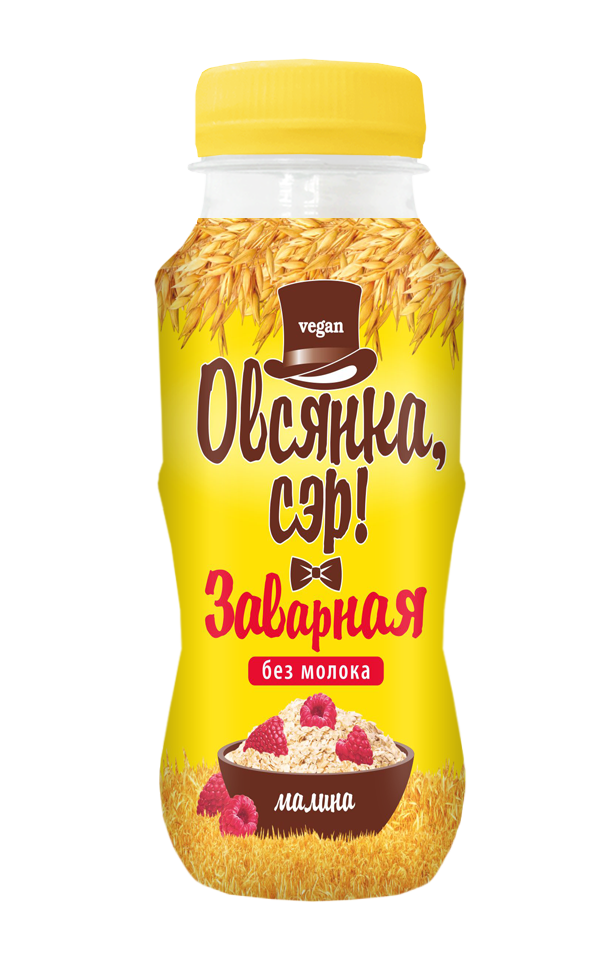 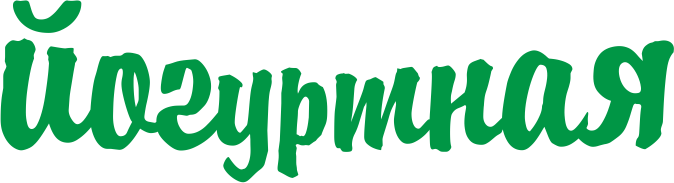 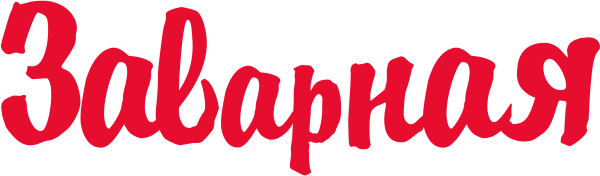